Non-Medical Prescribing in Mental Health: Current Developments
Dr Andrea Hilton (BPharm (Hons),  MSc, PhD, PGCERT, SFHEA, MRPharmS)
Reader
Non-medical prescribing programme director
a.hilton@hull.ac.uk
Learning Outcomes
By the end of this mini session you will have:
  
• reviewed confidence and competence re prescribing
• reviewed prescribing developments 
• discussed the benefits of non-medical prescribing in general 
discussed how non-medical prescribing is being used in mental health settings in the UK
Developing confidence and competence in your ability to prescribe
&
Prescribing developments
What is competence?
“A competency is a quality or characteristic of a person that is related to effective performance. Competencies can be described as a combination of knowledge, skills, motives and personal traits.”

(RPS A competency framework for all prescribers 2016)
Utilising and mapping your practice to…..
Confidence and competence
“When acquired and maintained, the prescribing competencies in this framework will help healthcare professionals to be safe and effective prescribers who support patients in getting the best outcomes from their medicines.”
(RPS A competency framework for all prescribers 2021)
Confidence and competence
“Help healthcare professionals prepare to prescribe and provide the basis for on-going continuing education and development programmes, as well as revalidation processes. For example, use as a framework for a portfolio to demonstrate continued competency in prescribing.”

(RPS A competency framework for all prescribers 2021)
Chat time….
Please post in the chat 
How do you use the competency framework for all prescribers
Self-awareness
Unconscious Competent
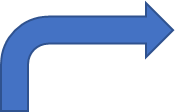 Unconscious Incompetent 

Conscious Incompetent 

Conscious Competent 

Unconscious Competent
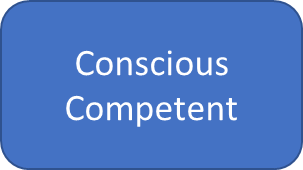 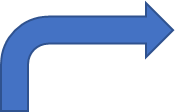 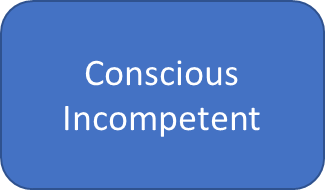 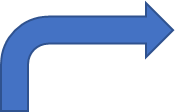 Unconscious Incompetent
Competency 8 – prescribe professionally in more detail
8.1. Ensures confidence and competence to prescribe are maintained. 
8.2. Accepts personal responsibility and accountability for prescribing and clinical decisions, and understands the legal and ethical implications. 
8.3. Knows and works within legal and regulatory frameworks affecting prescribing practice. 
8.4. Makes prescribing decisions based on the needs of patients and not the prescriber’s personal views. 
8.5. Recognises and responds to factors that might influence prescribing.
 8.6. Works within the NHS, organisational, regulatory and other codes of conduct when interacting with the pharmaceutical industry
Competency 9 – Improve prescribing practice
9.1. Improves by reflecting on own and others’ prescribing practice, and by acting upon feedback and discussion. 
9.2. Acts upon inappropriate or unsafe prescribing practice using appropriate processes
9.3. Understands and uses available tools to improve prescribing practice.
9.4. Takes responsibility for own learning and continuing professional development relevant to the prescribing role.
 9.5. Makes use of networks for support and learning. 
9.6. Encourages and supports others with their prescribing practice and continuing professional development.
 9.7. Considers the impact of prescribing on sustainability, as well as methods of reducing the carbon footprint and environmental impact of any medicine.
Developments….
What had been the biggest change in the last year
Suggestions???? 
Remote consultations?????

10 high level key principles 

https://www.nmc.org.uk/globalassets/sitedocuments/other-publications/high-level-principles-for-remote-prescribing-.pdf
Developments
What does your NMP policy state about remote consultation/prescribing? 

CPD for remote consultations?
Solutions and Strategies for maintaining competencies – what can you tap into ?
National resources: …….
Local resources: …….
Study days; conferences, Universities 
Employer resources: 
Prescribing policy including guidance e.g. forums, website, appraisal prescribing templates,
NOTHING happened if it wasn’t recorded !! KEEP A LOG 
SWOT analysis, targeted competencies, e.g. extension to role (physical health) teaching with evaluation, on line accredited courses, personal audit, work with service users to gain feedback and peer review from a range of colleagues, research study. 
Use of a Personal Formulary 
REFLECTION – identify key areas of deficit and address these but RECORD your learning .
Benefits of non-medical prescribing
&	
Prescribing is being used in mental health settings in the UK
Group work
In your groups
List one advantage to non-medical prescribing 

How are you using non-medical prescribing – one example 

Be ready to feedback in 5 minutes
On Reflection
What will you do differently?
Case Study
Jane has been qualified as a non-medical prescriber for 2 years and works with an adult crisis team. 
There has been a service redesign and a telephone triage system will now also be in place.  

What should Jane consider whilst working in this service?
Learning Outcomes….revisited
By the end of this mini  session you will have:
  
• reviewed confidence and competence re prescribing
• reviewed prescribing developments 
• discussed the benefits of non-medical prescribing in general 
discussed how non-medical prescribing is being used in mental health settings in the UK
Any questions
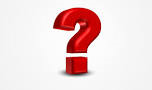